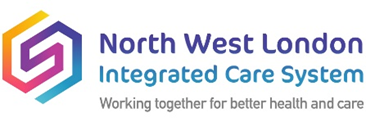 Refreshing our ambitions for Anchors / economic regeneration work in North West London ICS
A workshop to agree a collective alignment of Anchor Institution development work between partners in NWL ICS, in order to reduce specific identified health inequalities
Thursday 24th August 2023, 1pm – 4pm
Pre-reading and background slides
The outcomes from today
Today’s workshop will:
Refresh our collective ambition for work by NHS Anchor Institutions at the North West London ICS level
Agree on the improvements in health inequalities in NWL that we wish to collectively address through this work
Establish better links and a community of practice to assist NHS Anchor Institutions in NWL to further drive this work
The outputs will be:
Clarity on the health inequalities we wish to focus collective Anchors work on addressing
Agreement of a framework for NWL Anchors activity and some high level pledges to guide this work
Agreement of metrics and ways of working to ensure that NWL Anchors work stays on target and gets delivered
Where the outputs from today will go next:
Outputs will be shared with a new NWL Anchors Community of Practice (which this workshop is representative of) ready for finalising into a renewed Charter that will be put to executives for committing to in September
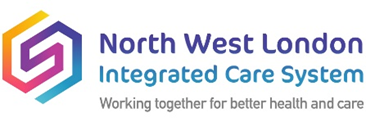 2
Introduction from Charlie Sheldon
Anchors work should be bottom up; it needs to take place at the level of individual organisations and needs to form part of their core business​
An ICS Anchor strategy needs to sit on top of the work of individual Institutions and be focused on the purpose of the ICS in reducing health inequalities (in the CORE20 population in particular) and supporting economic and social development
The initial work on Anchors in NWL was led by enthusiasm and included a wide range of activities but partners now report being unclear about the focus and the purpose of ICS-level Anchors work​
Today is about refocusing us on the purpose of our joint work as Anchor Institutions and how we lead this effectively within our organisations – this is the beginning of a process – we will not get it all done today!
My challenge to everyone here today, particularly NHS partners, is what are you go to take back to your organisation? How are you going to facilitate buy-in and engagement within your organisations to progress this agenda?
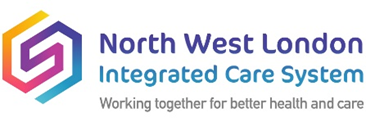 3
Agenda
11
[Speaker Notes: Clarity of roles and responsibilities

What will be different?  Being more specific about what it means to do Anchors work at the ICS level – and where and how organisations will collaborate]
How we will collaborate online during the workshop
Most of the workshop will take place using a browser-based online collaboration tool call Miro, similar to whiteboard tools such as Google Jamboards
Before the workshop we would like you to familiarise yourself with Miro
Please follow the link and password below to check that you can access Miro on your computer before the workshop, and to practice using the whiteboard:
Miro board link: https://miro.com/app/board/uXjVMrrnmm4=/ 
Password: nwlpractice
Please note that at the workshop we will use a different link and password – this is provided to help you make sure you can access Miro in advance and learn to use it
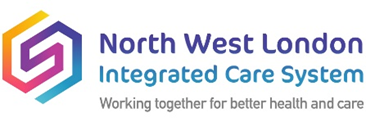 5
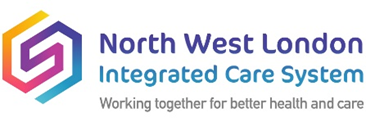 What community representatives have told us about their priorities for Anchors works in NWL
Fiona Hill
Workshop with Community representatives
Workshop held with Community leaders and representatives on 10 August 2023
Views were sought on:
What aspects of health inequalities should be a focus?
What are the most important Anchor activities to target these health inequalities?
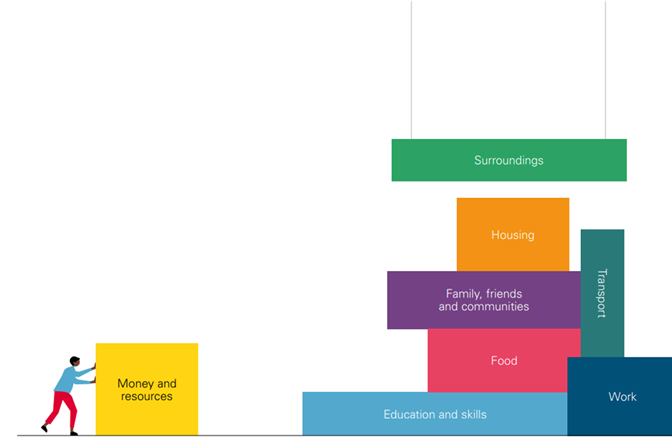 4 key areas were identified:
Family, friends and communities
Work
Money and resources
Education and skills
Building blocks of health
7
The outputs from our first workshop…
Family, friends and communities
Current environment is placing increased pressure on families, including mental health
Cost of living crisis and daily life stresses
Parents in particular need increased support
Caring responsibilities and costs are significant 
Need to empower parents with parenting skills
Services can be difficult to access
Waiting lists (e.g., for CAMHS services and other support)
Navigation of the statutory system.  Impossible to access good care without help to do so.  
Digital inequalities
Early engagement is lacking
Early Help interventions are not early enough and not flexible enough.   
Specific groups can be disproportionately affected
Disabled people, carers and those with LTCs
Some people / communities are more socially isolated - can be lack of third sector provision to help
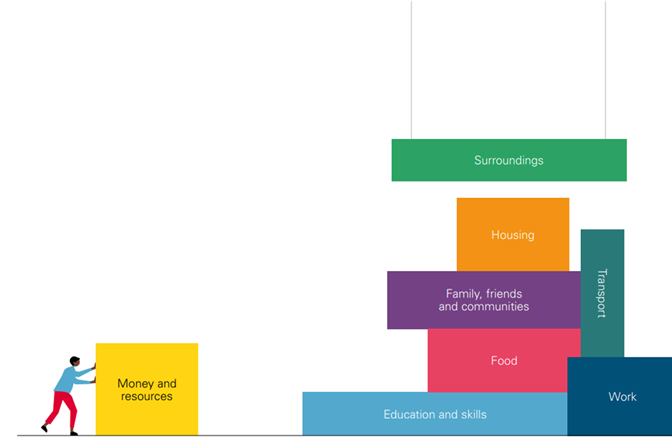 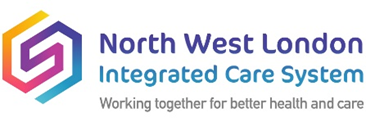 8
The outputs from our first workshop…
Work, money and resources
Challenging employment terms and conditions
Pay levels
Insecure employment terms (e.g., zero hours contracts)
Lack of understanding of employment rights
Increased dichotomy between well-paid, high-skilled roles with lots of WFH and other flexibility and low-paid, low-skilled roles with much less flexibility.
Employment barriers 
Lack of meaningful support for disadvantage young people to prepare for work (e.g., closing down of Connections)
Digital exclusion
Language barriers
Carers responsibilities
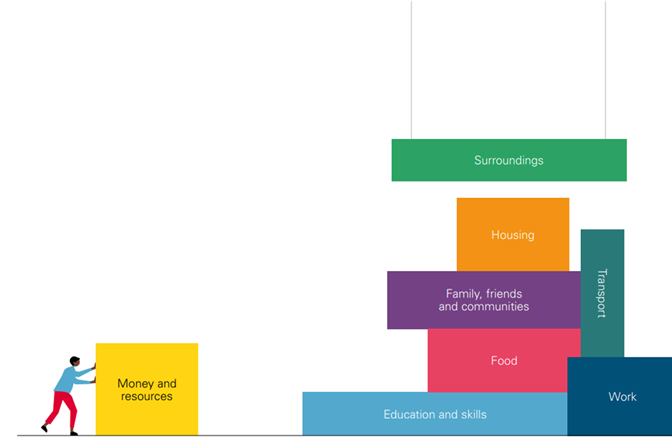 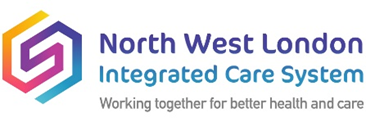 9
The outputs from our first workshop…
Education and skills
Nature of education 
Focus on results neglects other important aspects of character development
Young people not building the skills they need to access work during their education
Teachers can communicate low expectations to children
Encouraging education after school
Specific inequalities should be tackled
School exclusions: young people who are NEET are often "warehoused" in PRUs instead of meaningfully engaged and there are a disproportionate number of black boys making up the number of excluded pupils
People with learning disabilities: targeted education awareness programmes for those with LD and families/carers (life expectancy is 20 years less than others)
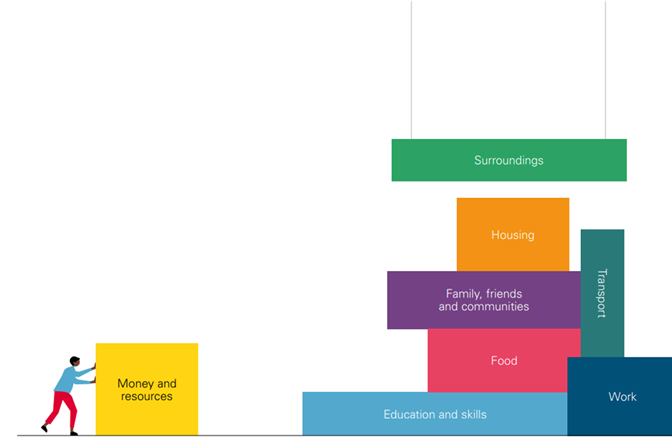 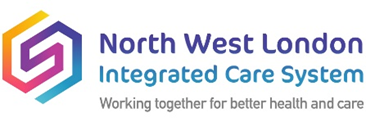 10
What should Anchor institutions do?
Support people into quality work
Commit to being an equal opportunities employer and bringing underrepresented groups into roles
Create entry level jobs for most disadvantaged people
Paid ambassador roles
Apprenticeships (e.g., via ABC Picture Palace)
Access to volunteering
Consider apprenticeships at senior level as well, thinking about transferrable skills
Adjust recruitment processes to remove barriers, including preparation support (e.g., interviews) and flexibility around interview times
Target local people
Recruit black leaders in organisations 
Revisit employment terms and conditions
Pay London living wage
Care workers pay parity with health workers
Remove insecure employment terms (e.g., zero hours contracts)
Support staff wellbeing
Use purchasing power to deliver social value for local communities
Define what providers must bring to the local community as a value 
Seek community input on the social value they want
Ensure contracts are attainable by a wide range of providers 
Ensure contracts are not so large so that few contractors can bid
Make tenders less complicated 
Provide information about how to tender
Offer coaching to support organisations to bid
Set timeframes that recognise the amount of time it takes to respond to tenders
Tender for outcomes, not methods
11
What should Anchor institutions do?
Reconfigure healthcare and other support services to improve accessibility
People need to feel more welcomed when received in health care settings
Bring services to where people already are (as much as possible) 
Take an asset-based approach to disadvantaged communities 
See the whole person not just the disease
Ensure access to generic advocacy services
Target specific groups who are disproportionately affected
Disabled people, carers and those with LTCs
Young people
Older people
Ethnic minorities 
People in more deprived communities
Strengthen partnership working 
Harness the opportunity for increased collaboration between the formal and informal sectors
Schools need to be on board as key partners (e.g., form part of wider ICS governance and decision making)
Remember other institutions - religious, youth clubs, scouts etc - are also vital in a young person's development
Monitor outcomes
Deploy a standard approach to data collection so that we can understand if inequalities are being reduced or not
12
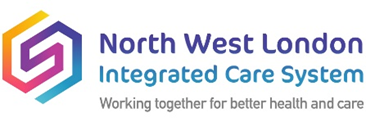 Refreshing the ambitions and reaffirming the purpose of Anchors / economic regeneration work at NWL level
Charlene Alfred and Nic Ib
A quick recap on what we’ve achieved through Anchors work at the ICS level in the past eighteen months…
14
Our journey as a system in the past 18 months
1
We developed and published a NWL health inequalities strategy paper to address health inequalities and improve health outcomes that aligns to anchor institutions in reducing the wider determinants of health in communities NW_London_ICS_-_Addressing_Inequalities_across_NW_London_July_2022.pdf (nwlondonicb.nhs.uk)
Health Inequalities 
Strategy paper
2
NWL Anchor Charter
We launched the NWL Anchor Charter at the 2nd Anchor Institution workshop on the 08th June 2021 with commitments to narrow social, economic and health inequalities, address the unemployment gap and support our communities to flourish due to the impact of the pandemic
3
NWL Top 3 Anchor Focus
We identified 3 anchor priority areas as a result of a series of anchor workshops to tackle health inequalities and make progress on areas such as Employment, Social Value, Procurement and Sustainability & the Green Agenda to reduce the wider determinants of health and improve health outcomes in our local communities
4
Partnership & Co-production
5
We developed a set of principles to embed partnership working and co-production into ways of working. e.g meaningful partnership and co-production to achieve common outcomes with partners such as voluntary sector, local authority, acute providers colleges and lay members
London Metrics and 
Cost of Living
We participated in the development of the newly published London Anchor Metrics with 56 indicators which can be used for measuring progress on local anchor priorities and have a positive impact on our deprived communities within the core20plus. We have also teamed up the  Healthy London Board to address the COL crisis though increasing the uptake of benefits and social welfare legal advice
15
Our journey as a system in the past 18 months:PPHMI programme levers
Navigating commissioning, including embedding inequalities in business cases, service specifications and consultations
Robust approach to EHIAs
Contracts and financial incentives, e.g. primary care DES, QOF
Celebrating success
Setting appropriate performance targets and metrics and monitoring progress against these
Developing a compelling narrative for change
Embedding in ICB governance and system planning and strategy development
Building capacity and capability across the ICS, in the ICB, Borough Based Partnerships, Integrated Neighbourhood teams in the methodology, including:
Analytical / data interpretation
Communications and engagement
Co-production
Leadership and facilitation
Health economics
Building capability in the third sector to effectively interface with the ICS
Facilitation of conversations with communities, including co-production
Building connections and relationships with ICS partners, including LAs and public health, third sector and volunteers
Building joint plans, including through delivering workshops and action learning sets
Our journey as a system in the past 18 months:SEND Employment case studies: internship at acute hospitals leads to permanent employment
Jason’s Employment
Kat’ Employment
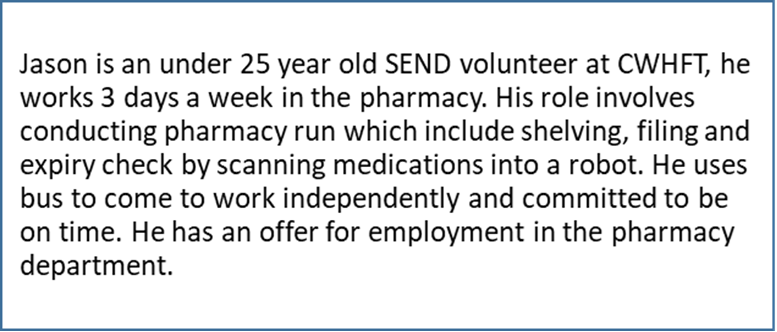 Kat joined the C19 workforce team from the C19 vaccination delivery team. Kat worked in Human Resources as an assistant. She later started a payroll apprenticeship scheme. Kat was later promoted to HR Administrator supporting payroll and recruitment within the workforce team. Kate was nervous initially starting an full time apprenticeship scheme because is a single parent. However, Kat felt guided and supported by her mentor to learn a new skill in payroll, as well as to prioritise in a more effective way so she was able to work, study and be with her family at the same time.
Rohan’s Employment
17
Our journey as a system in the past 18 months: Social Value case study –Ealing Soup Kitchen
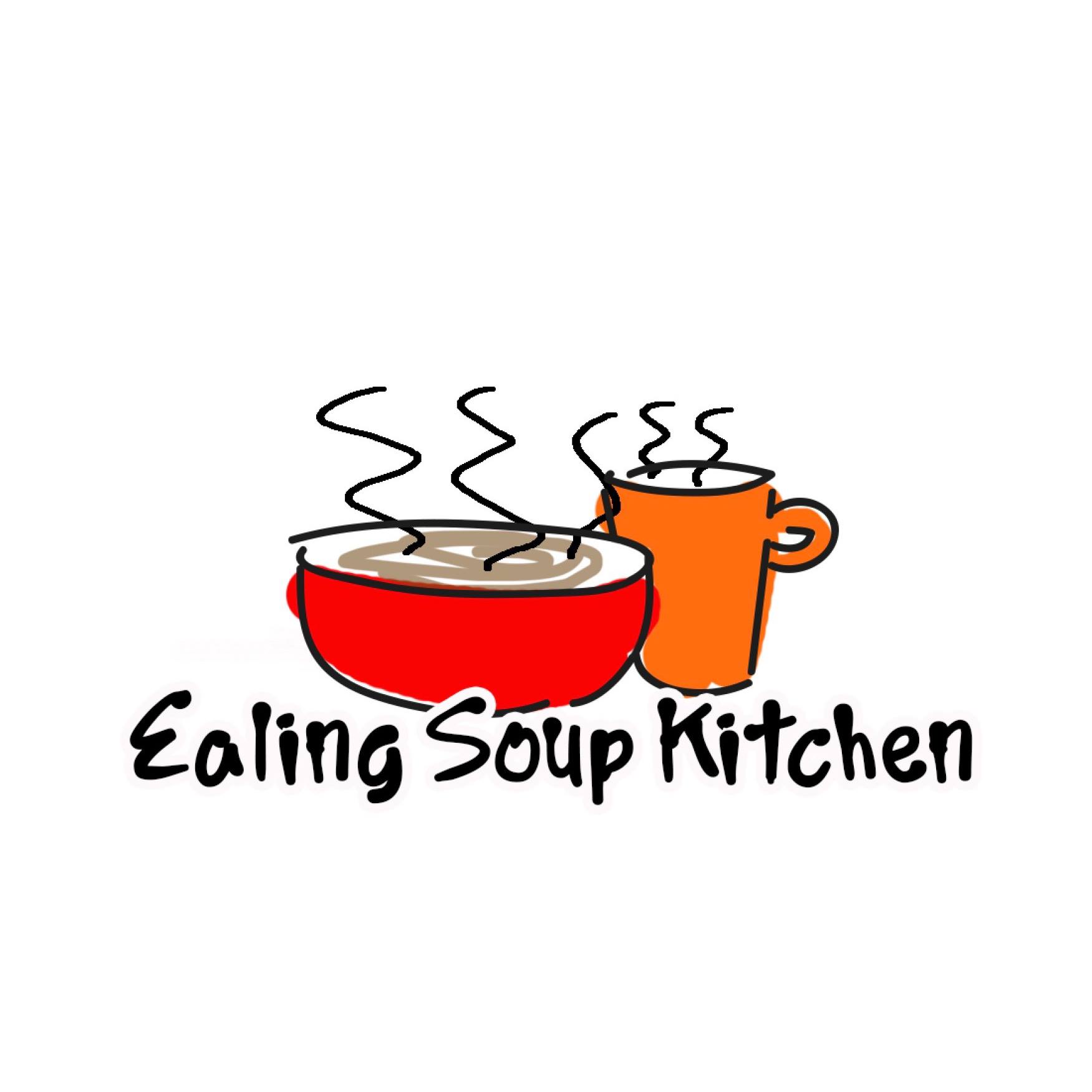 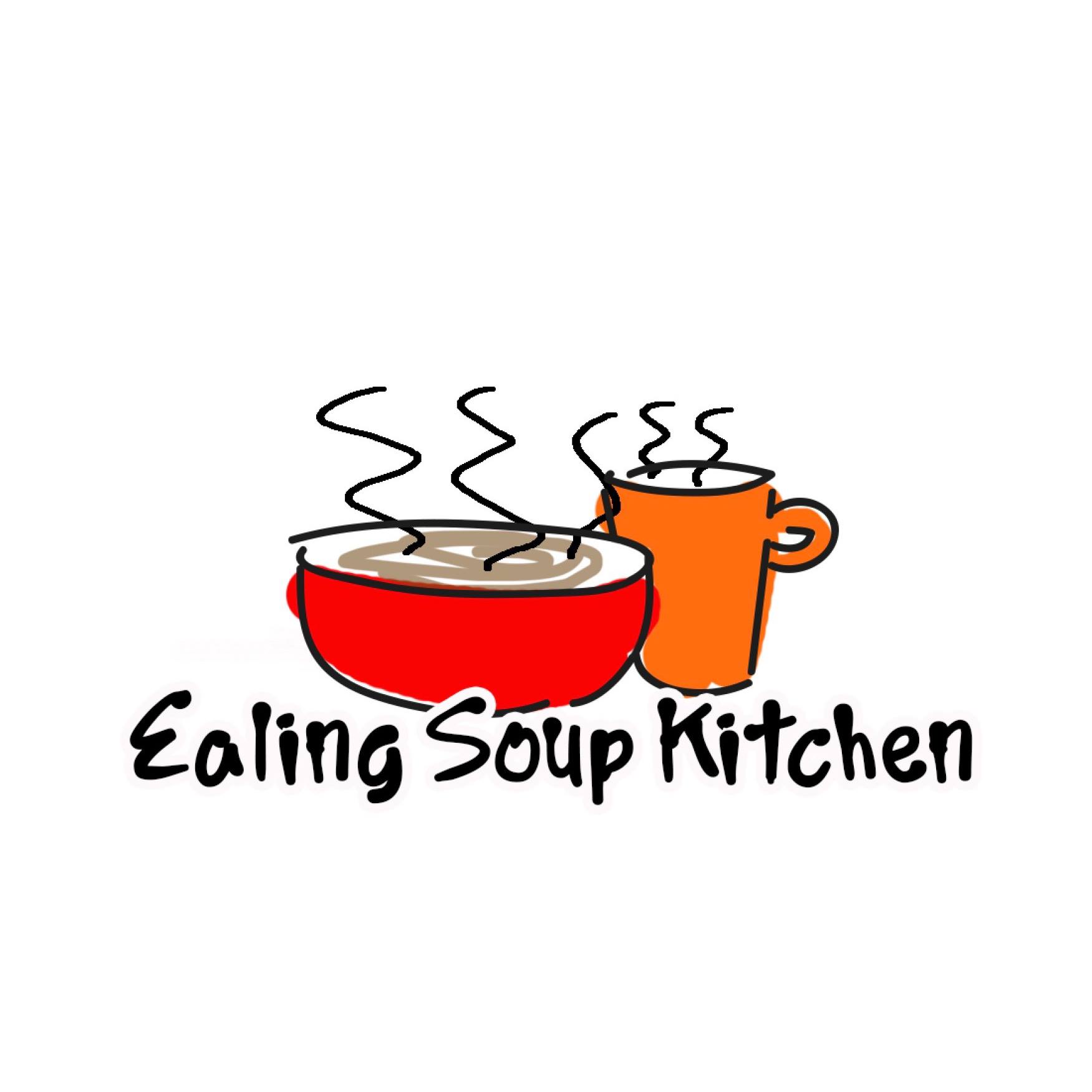 Ealing Soup Kitchen is a Christian charity that helps the homeless, vulnerable and impoverished
We open our doors 4 times a week, welcoming up to 150 people each time at a cost of £150 per session
Provide hot, nutritious food and a helping hand to anyone that needs it, as well as advocacy, showers, clothes, haircuts, foot care workshops
We see ourselves as more than a soup kitchen, we are here to listen, give advice and say prayers in order to help people to help themselves physically and mentally
Serving meals to homeless for nearly 50 years
18
Our journey as a system in the past 18 months: Social Value case study –Ealing Soup Kitchen
Our workshops are developing to help the whole person’s health & wellbeing. Each initiative reduces the need for the most vulnerable to rely on Health and Social Care 
In caring about our clients’ wellbeing we are delivering social value and dignity into their lives
Not just a Soup Kitchen 
Counselling service dealing with early childhood trauma
Mentoring sessions
Access to IT and the Internet 
Career Advice 
Interview preparation training
Skills training such as pottery classes, gardening, painting and decorating 
English as a second language
Assistance with housing and benefits application
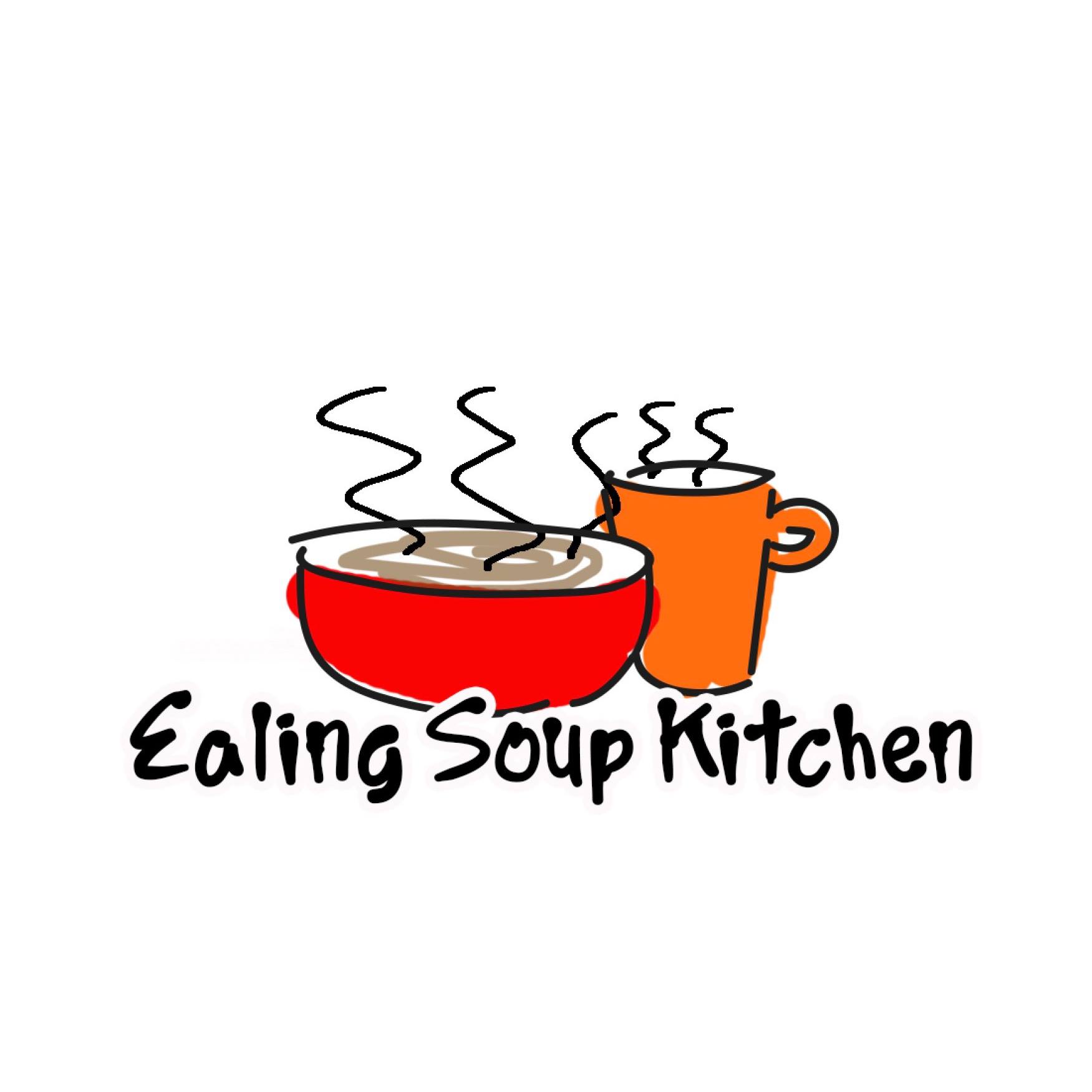 19
Our journey as a system in the past 18 months: Sustainability initiatives to support better air quality to reduce impact on health outcomes
The sustainability and Green Agenda aim to reduce carbon emission by 2040 and progress on the workstream is led by each organisation locally and reports into the Sustainability Board.
 Travel and Transport workstream has made considerable progress: 
 LAS has converted their vehicle fleet from petrol to electric vehicles 
 Installations of electric car chargers for staff to charge their electric cars 
Launch of an active travel and transport landing page on the ICS public website:Sustainability :: North West London ICS (nwlondonicb.nhs.uk)
Target audience are primarily Trust staff but public can also find as useful information
Content include:
Cycle routes
Health 
Cycle schemes, repair and safety
Apps 
Funding 
Links to Trust level schemes
20
So how do we refocus and clarify what we want to achieve in partnership over the next few years?
A revised charter and framework should be specific to the NWL population and ambitions of NWL ICS, Anchor Institutions and their partners in relation to health inequalities.  Examples of an overarching objective could be:
“We will support broader social and economic development in NWL to improve health and wellbeing, reduce inequality, and promote equity within our local communities and work collectively where there is benefit to working at scale”
21
Examples of Anchors mission / purpose statements
Our Ambition: People Living in Suffolk and North East Essex Benefit in Full from the Role of their Local Anchor Institutions

Lancashire Teaching Hospitals will carry out value-based actions and activities to help tackle health and socio-economic inequalities, making lives fairer with improved quality and inclusivity for our communities, businesses, patients, and workforce.

Shellford group: As major public sector organisations in our city-regions we embrace our role as anchor institutions, working with public sector partners within and beyond the NHS to reduce inequality, improve population health outcomes and drive regional economic development.

As one of the largest employers in the Liverpool City Region, and in our role as an anchor organisation, we have a responsibility to: 
Create high-quality job opportunities 
Use our purchasing power locally for social and economic benefit 
Act as an ethical and environmentally responsible organisation.
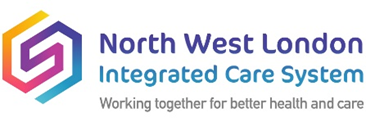 22
A framework for Anchors work in North West London
We will maximise our impact as ‘anchor’ organisations by focussing on wider social determinants of health, focusing on the most deprived 20% of the population
Considering service delivery to reach and benefit the local population
Focussing on our staff as a key part of our local population
Access to quality employment
Making purchases locally and for social benefit
Using estate to support communities and reduce environmental impact
23
Actions that Anchor Institutions can take to reduce inequalities…
Employer
Purchaser
Bricks and mortar
Service delivery
Corporate and civic
Core service delivery and disadvantaged communities
Internal anchor ownership
Local supply chains
Recruitment
New development
Recognise the organisation as an anchor; embed anchor dimensions into organisational vision / mission, values, culture / behaviour, leadership, planning and budgeting
Recruit in ways that provide equality of opportunity and maximise scope for local people to secure good jobs
Procure developments in ways which create local jobs, skills and apprenticeships, with focus on young people and those facing disadvantage
Design and deliver services so that they reach and benefit disadvantaged communities
Engage with local suppliers and increase the proportion of spend with them
Links to community anchors
External civic role and partnerships
Pay and conditions
Social value from procuring goods and services
Best use of land and assets
Work with local 'community anchor' organisations to better deliver and gain uptake of services, especially by disadvantaged communities
Champion anchor collaboration, take civic responsibility, learn, share, promote the services of other anchors, lead by example
Pay the living wage, and go further to support people in stretching take home pay, e.g. via pensions, non-pay benefits and poverty proofed HR policies
Use procurement processes to deliver social value, e.g. for communities employees and the environment
Design buildings / spaces to create vibrant places with community, health and environmental benefits
Enable access and use by local communities
Training, development and progression
Commit to lower paid staff reaching their potential via inclusive personal and professional development, flexible working, transparent progression pathways and excellent management
Healthy workplaces
Support mental and physical health, e.g. via facilities, policies, culture, advice